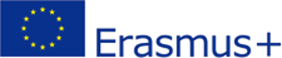 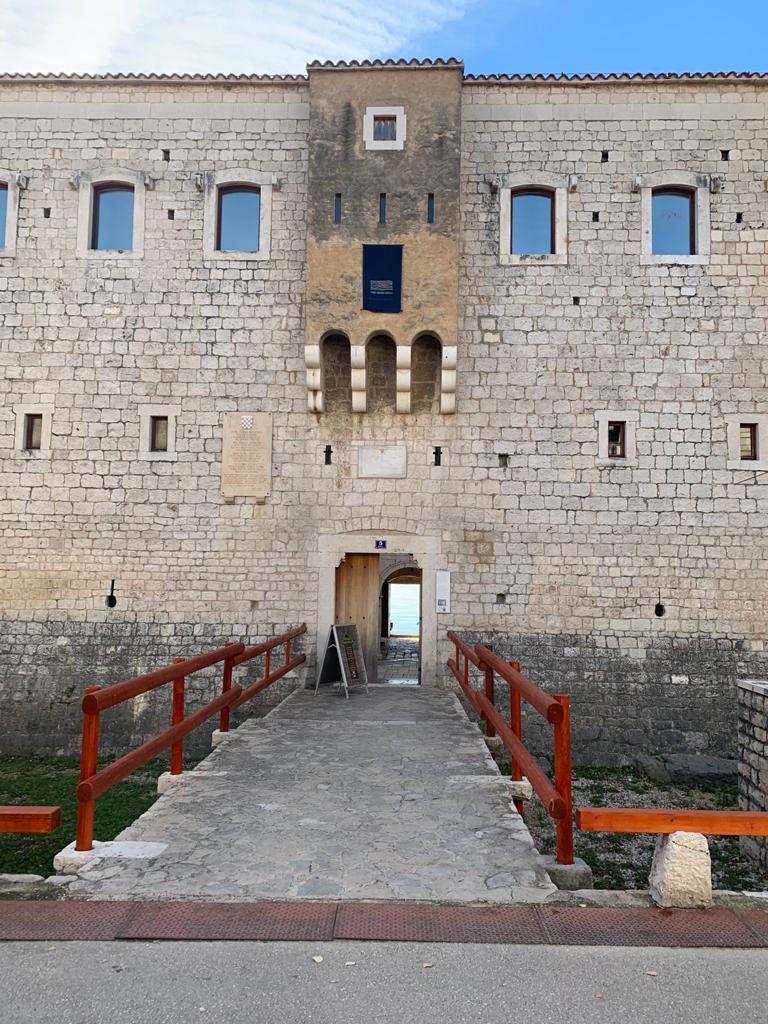 Dialekt WörterbuchStadtreally durchKaštela
Kommunikation
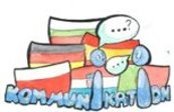 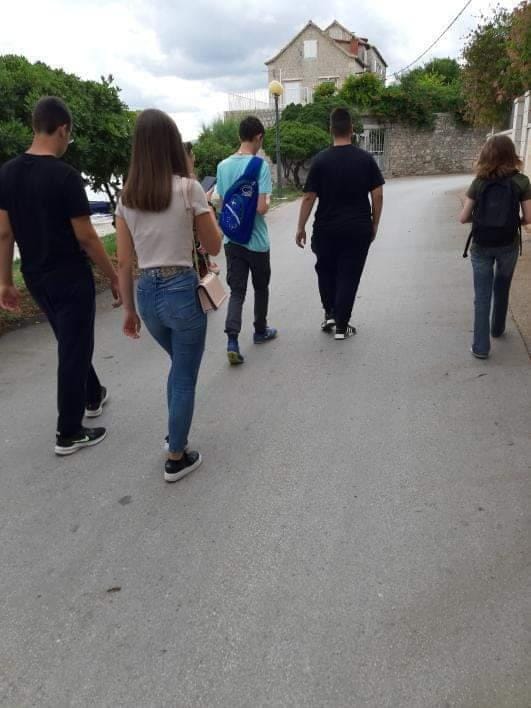 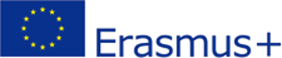 Wie es gemacht wurde?
Während der 6. Mobilität in Kaštela, Kroatien, erhielten die Schüler eine Liste mit Dialektwörtern, die in Kaštela häufig verwendet werden. In gemischten Gruppen sollten sie das Marktwort fotografieren. Die Schüler der Bijaći-Grundschule erklärten ihren Kollegen, wie dieses Wort in Kroatisch und dann in Englisch und Deutsch klingt. So ist dieses Wörterbuch entstanden.
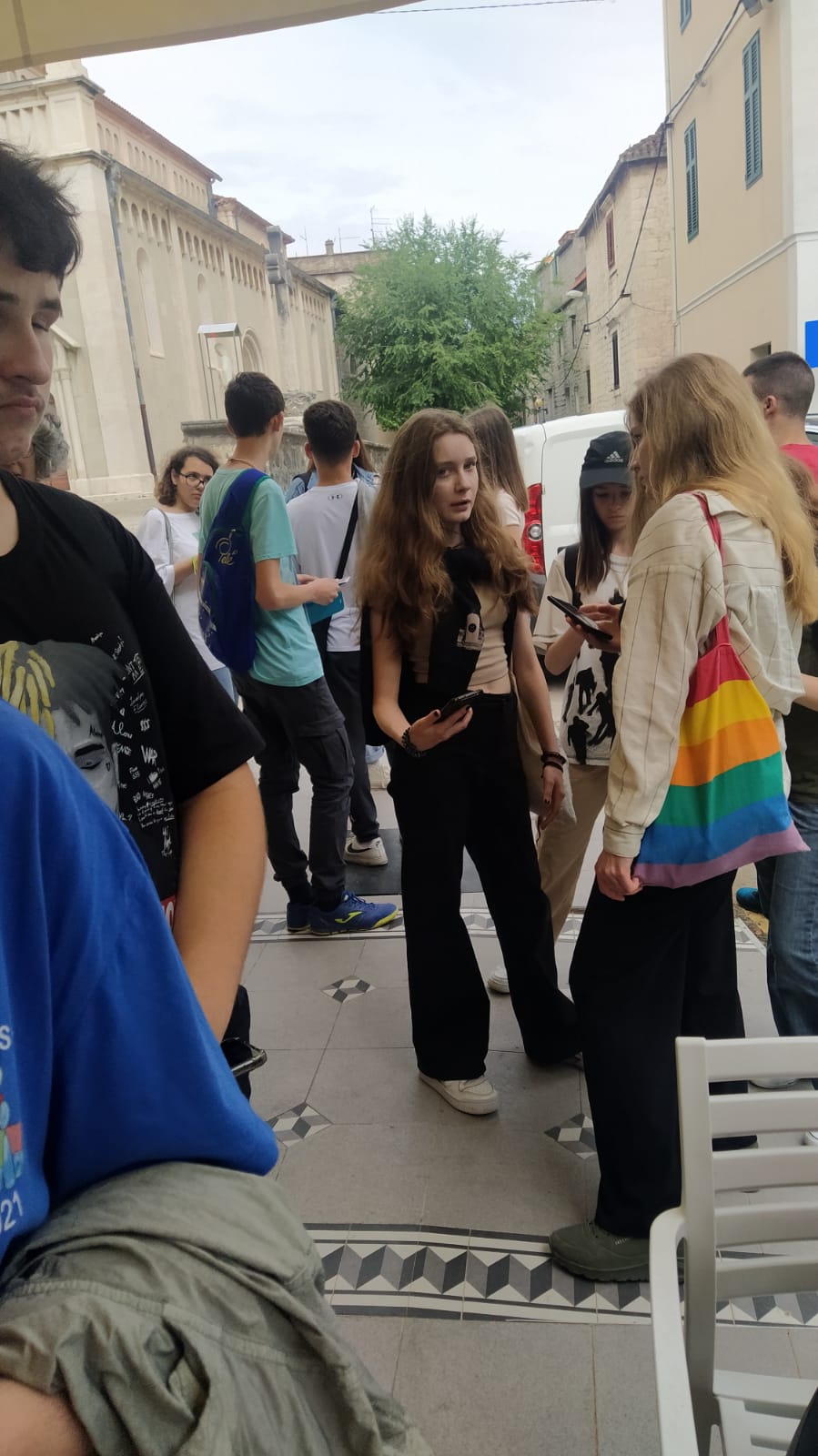 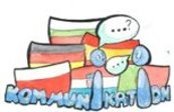 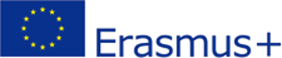 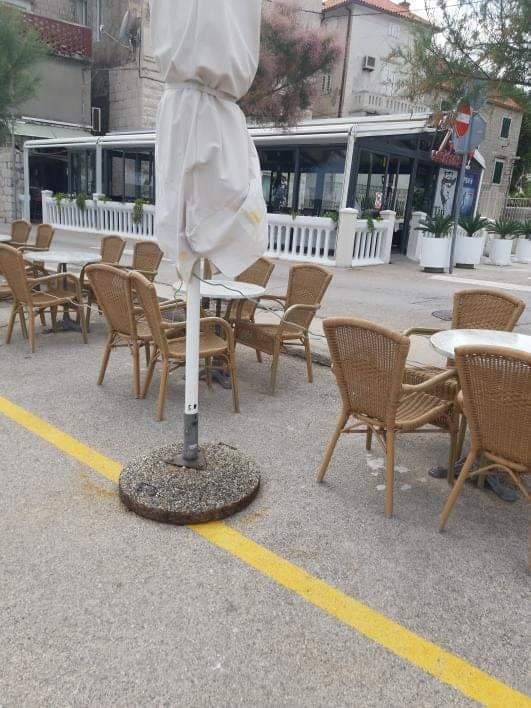 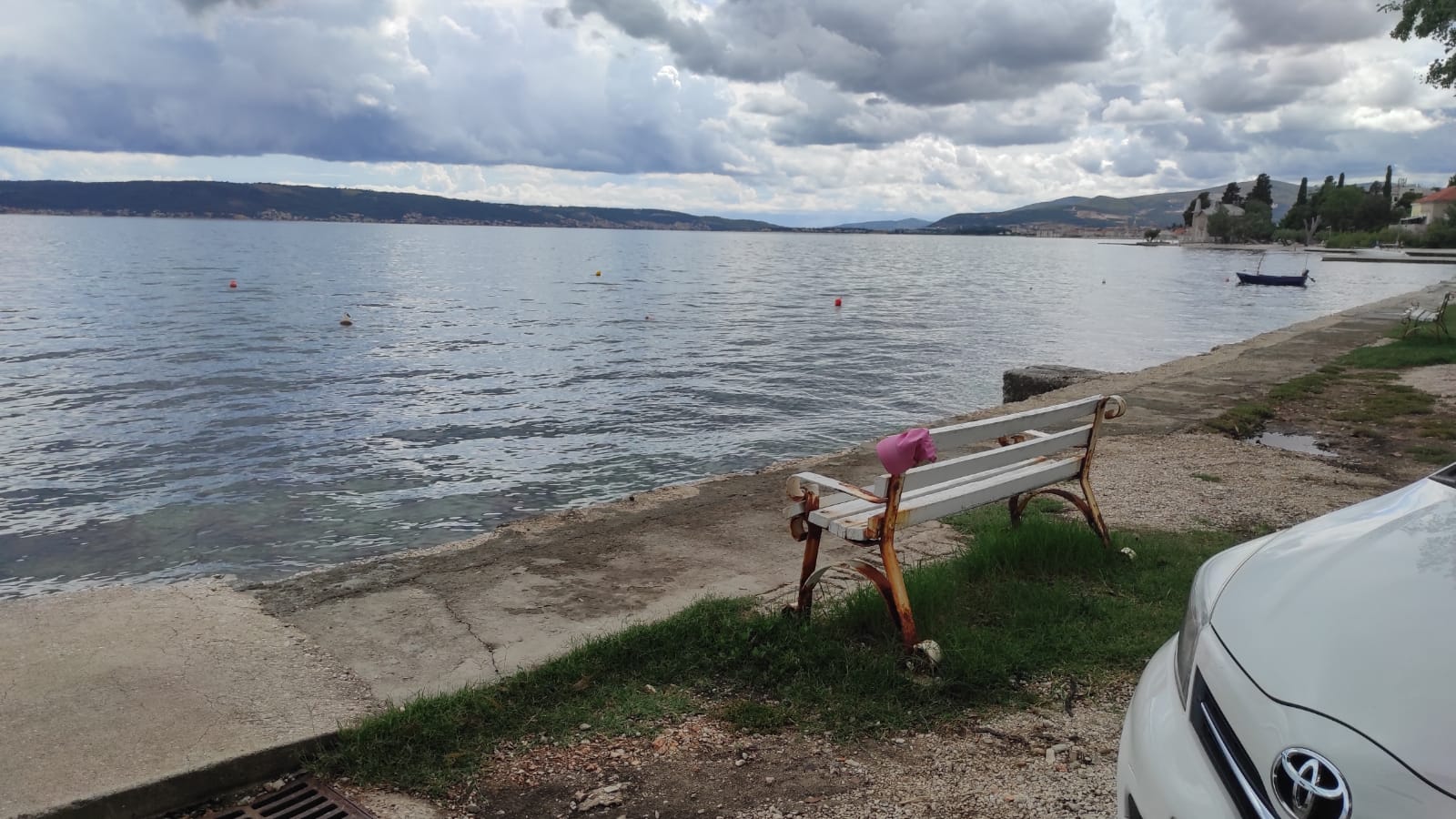 Katriga- stolica, Stuhl oder Bank, a place where you can sit
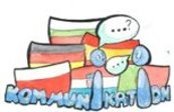 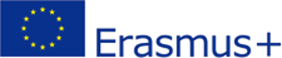 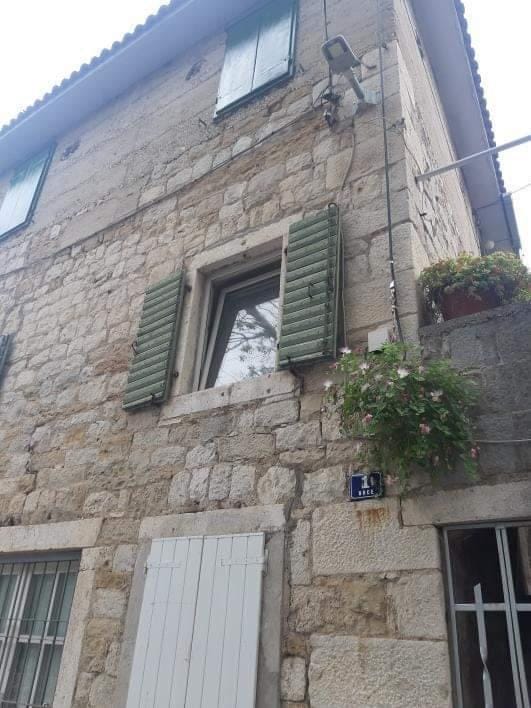 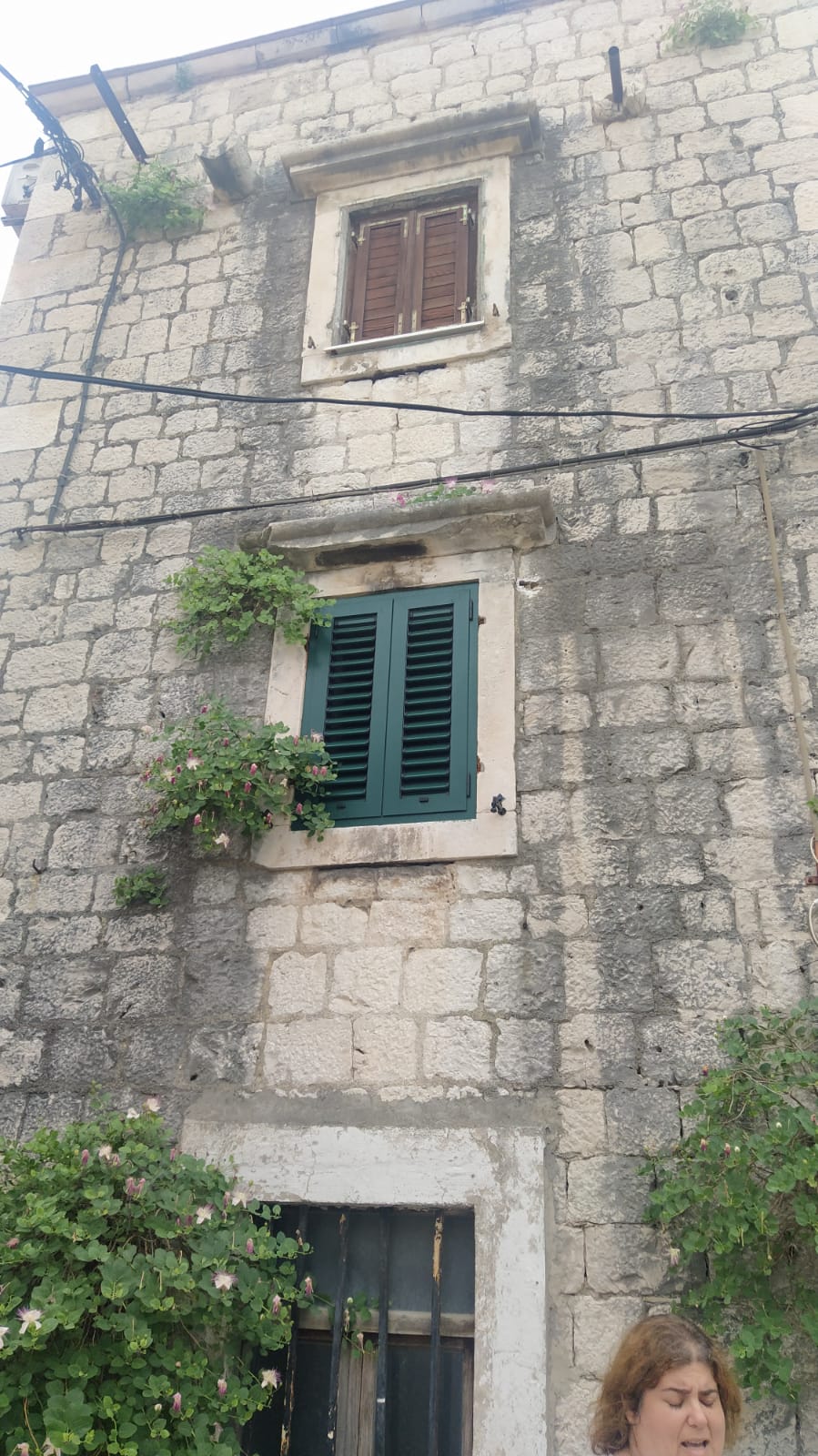 Škura- grilje, Fensterläden, window shutters
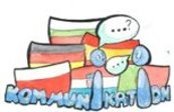 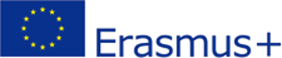 Brce- tržnica, Markt, market
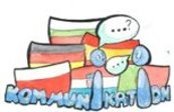 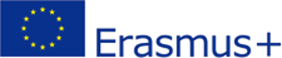 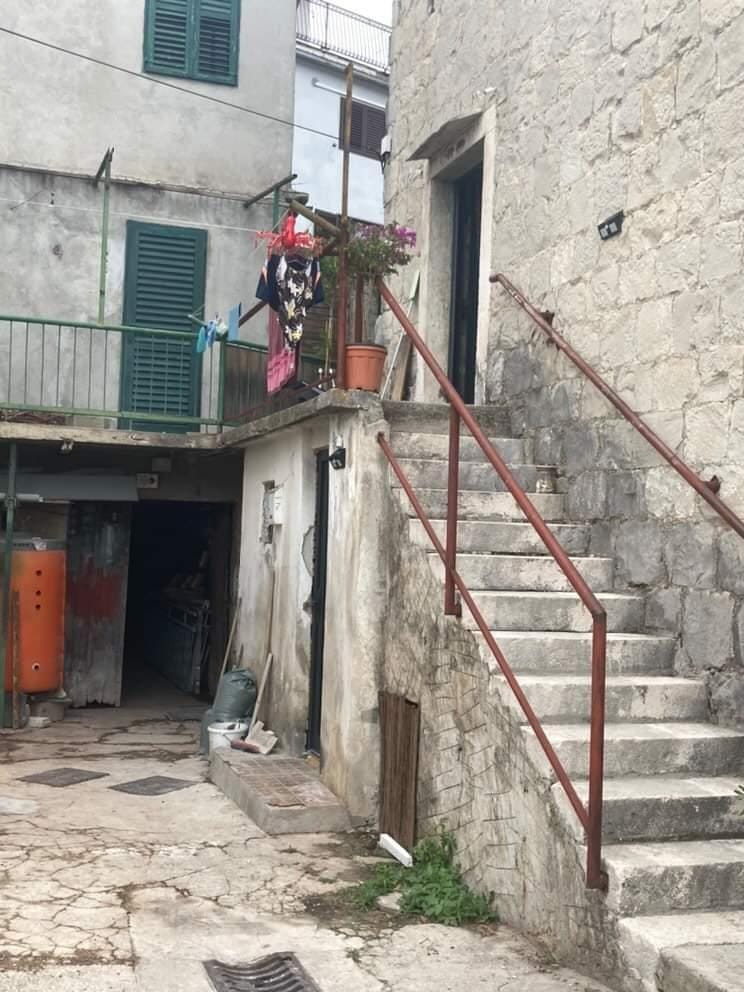 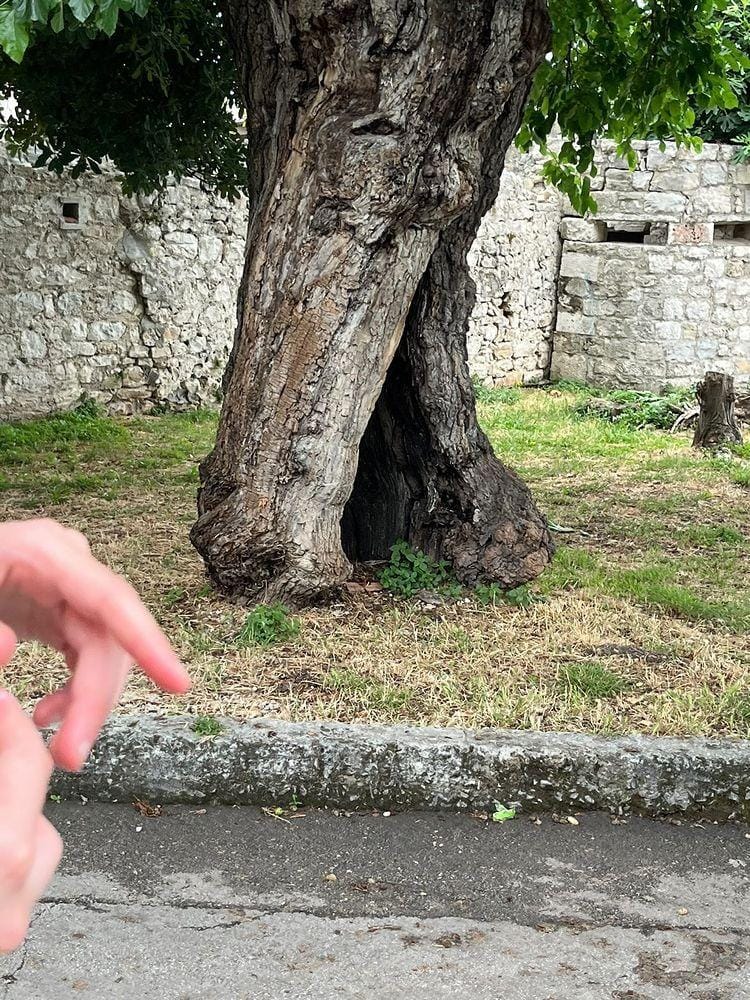 Buža- rupa, Loch, hole
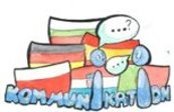 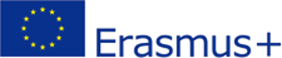 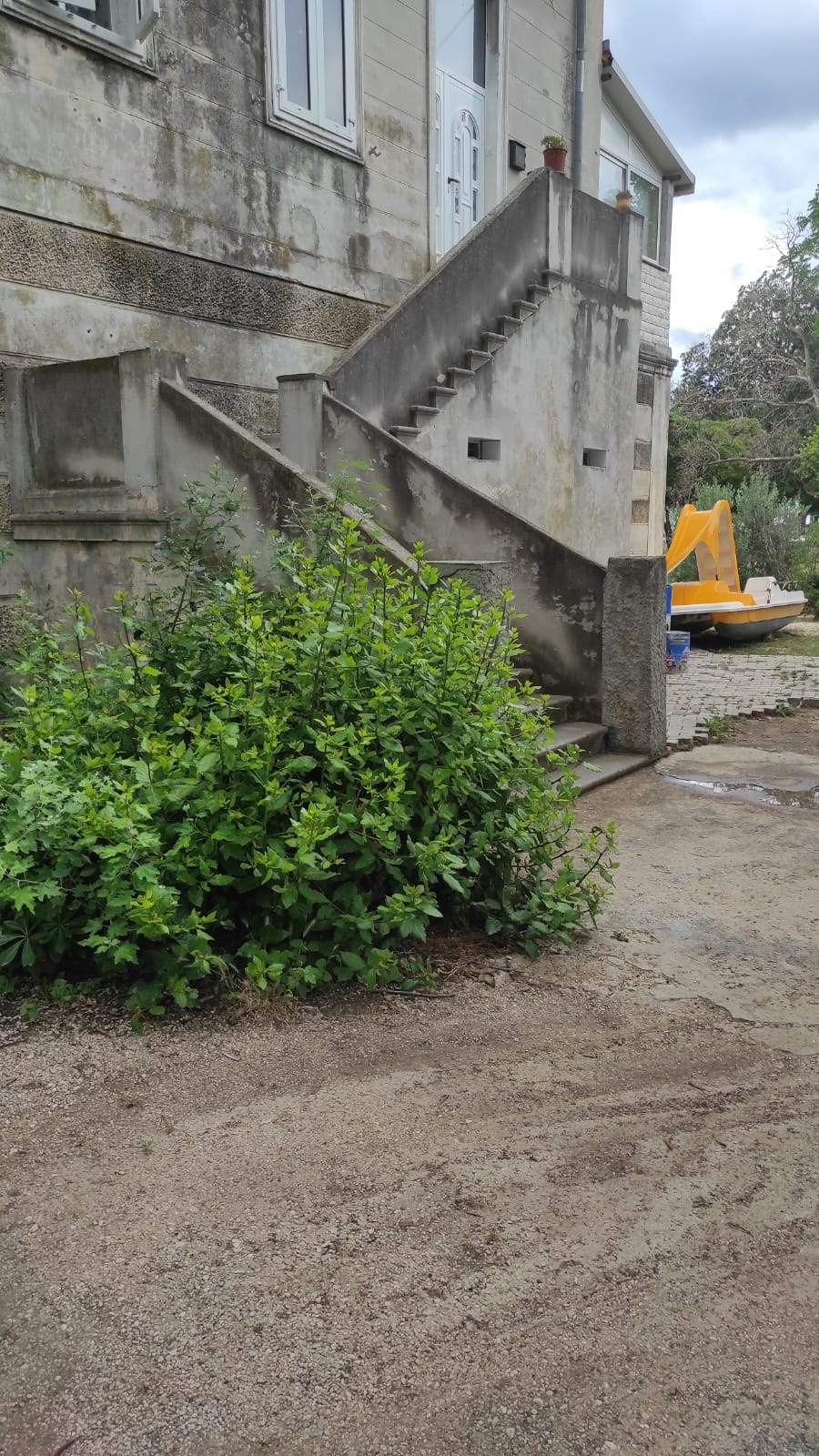 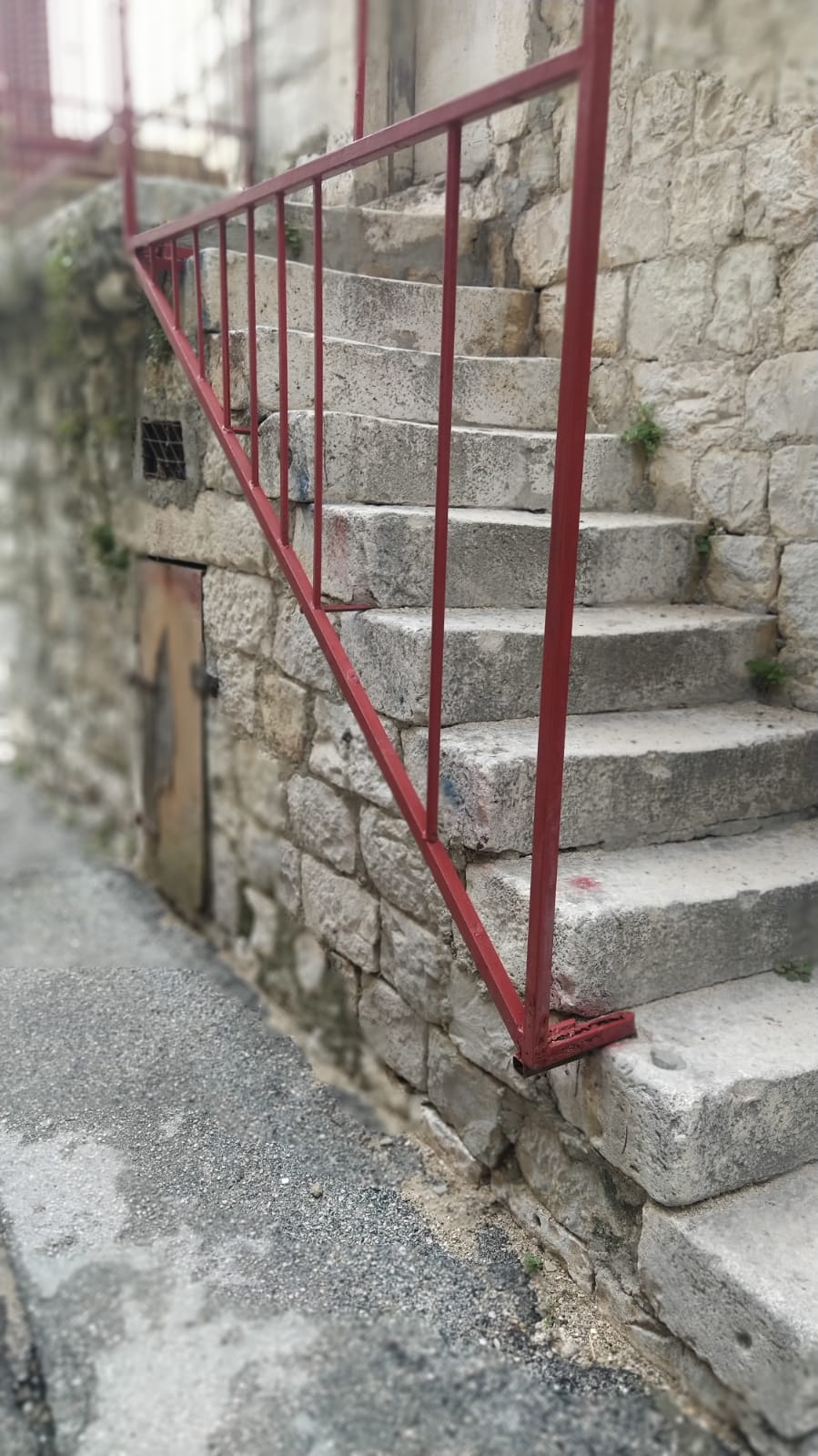 Skaline- skale, Treppe, scales
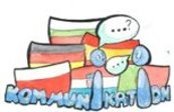 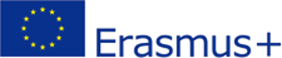 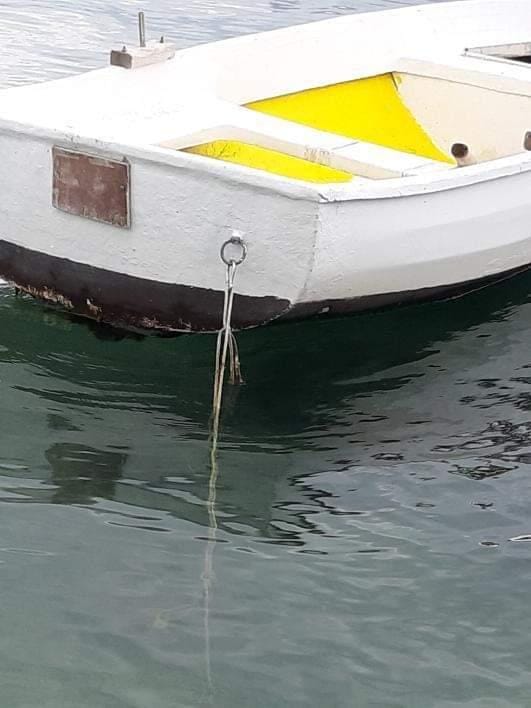 Bonaca- ruhiges Meer, calm sea
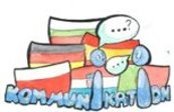 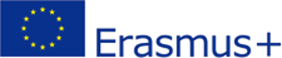 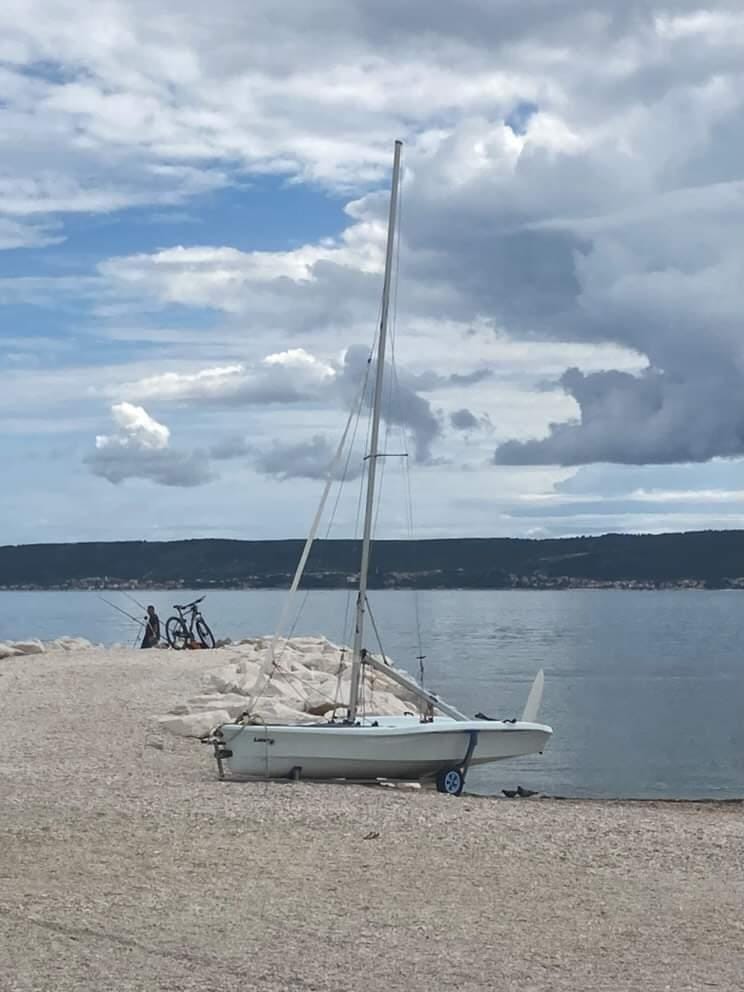 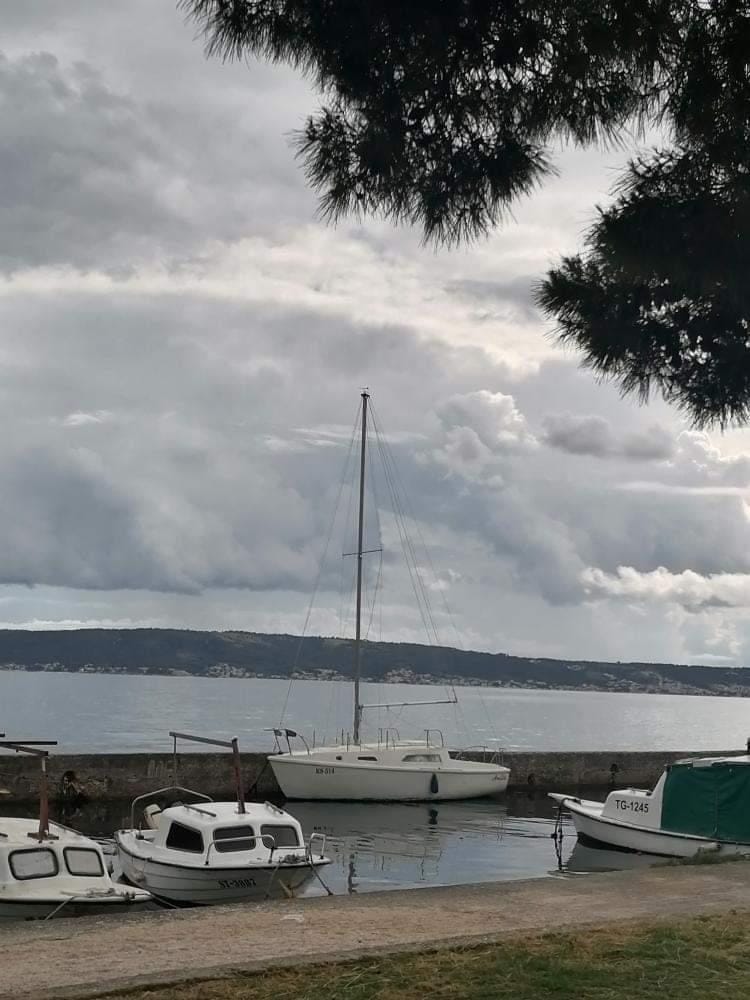 Jidro- jedro, Segel, sail
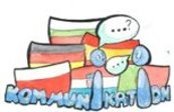 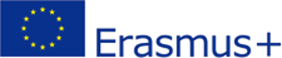 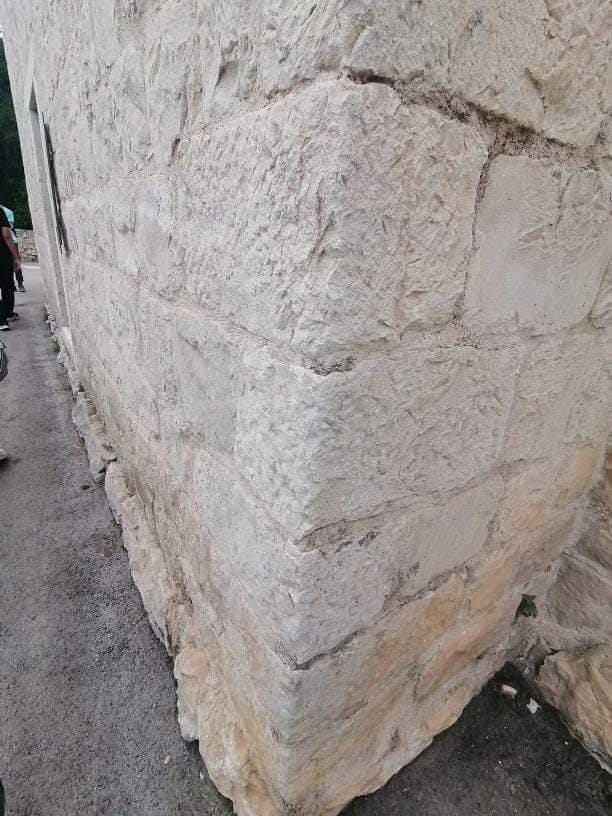 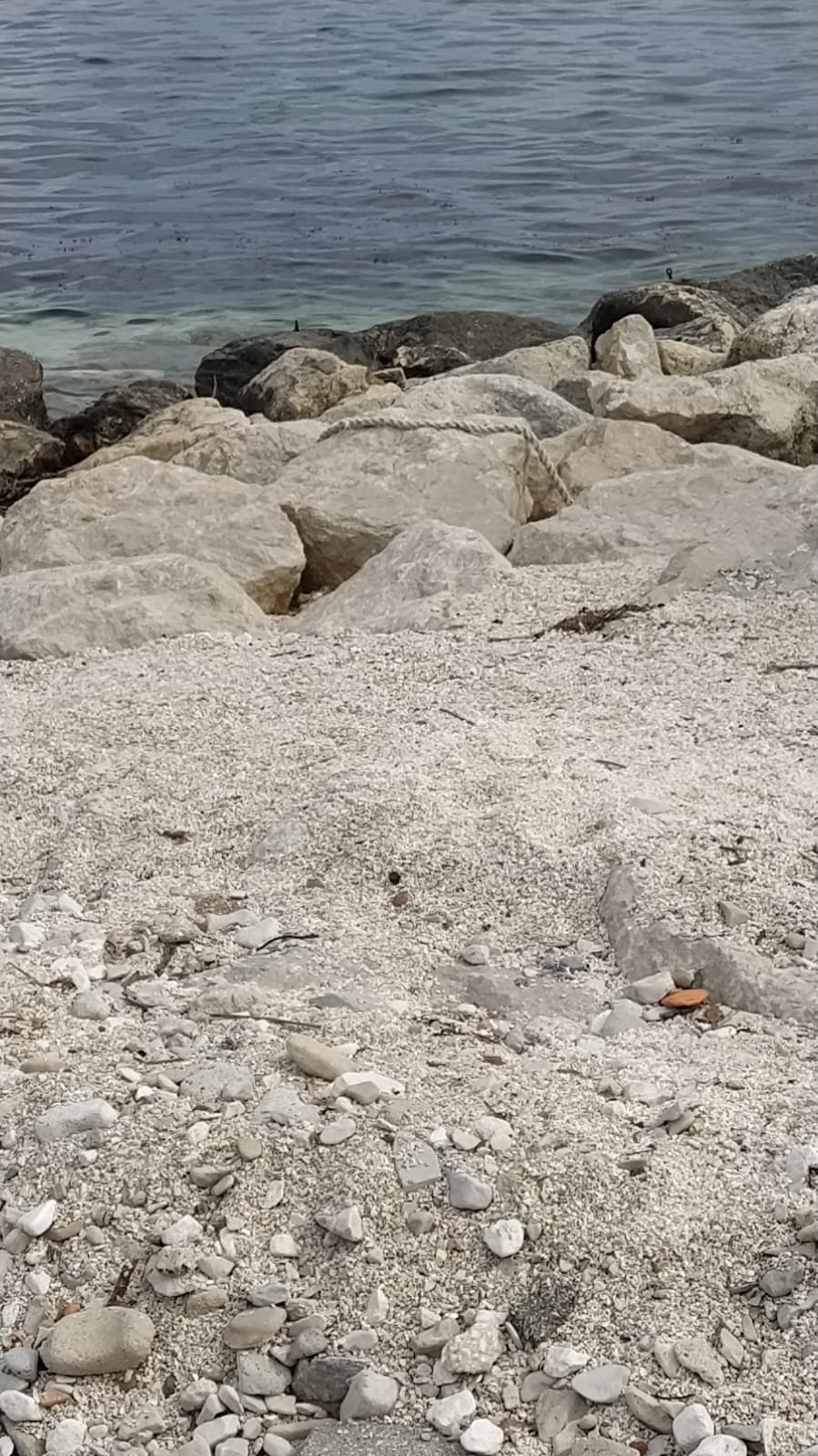 Stina- kamen, Stein, rock
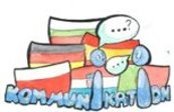 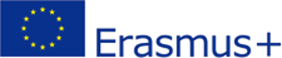 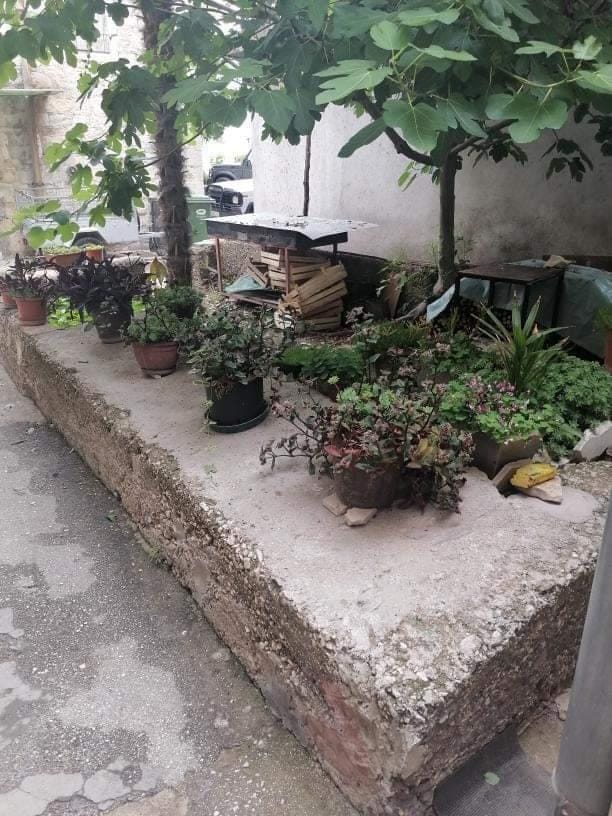 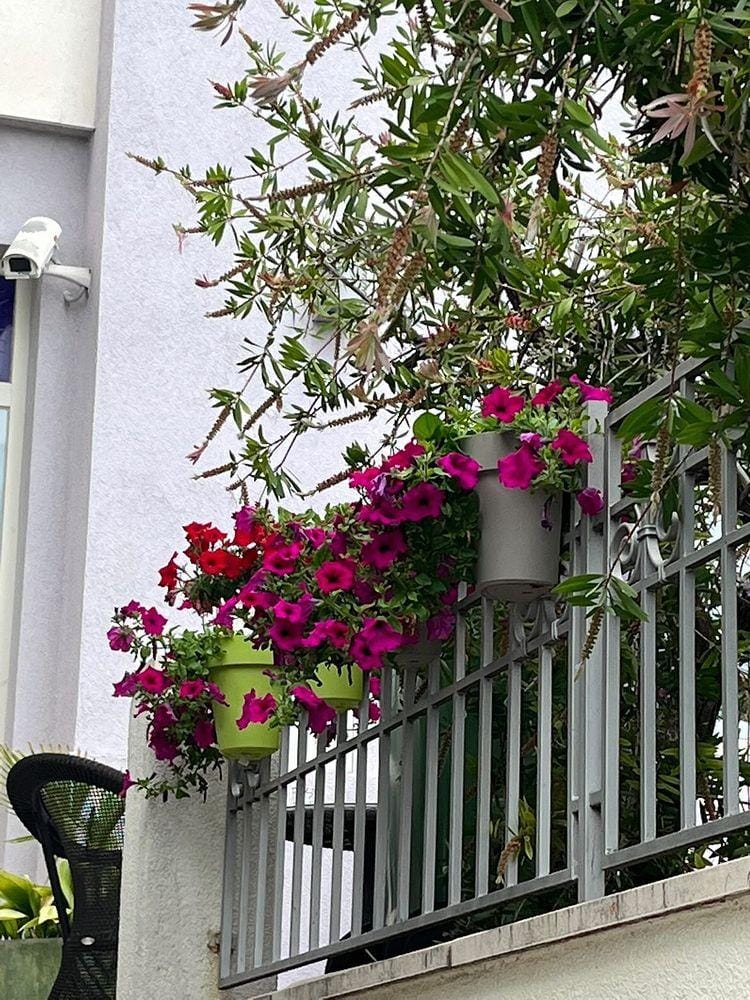 Pitar- lončanica, Blumentopf, plant pot
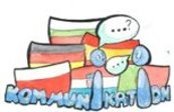